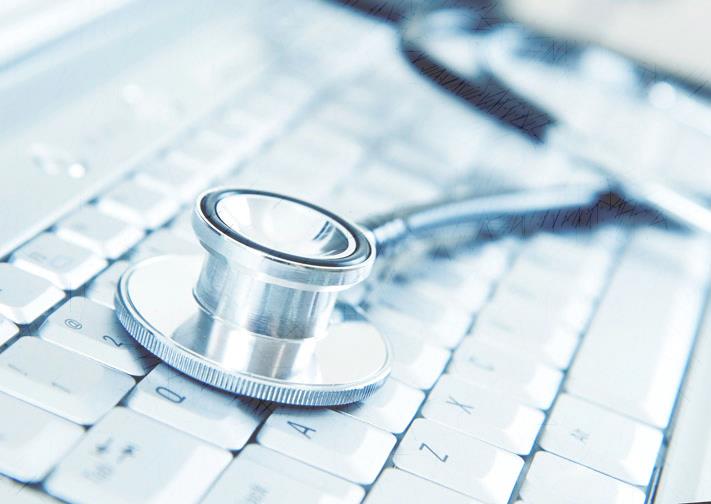 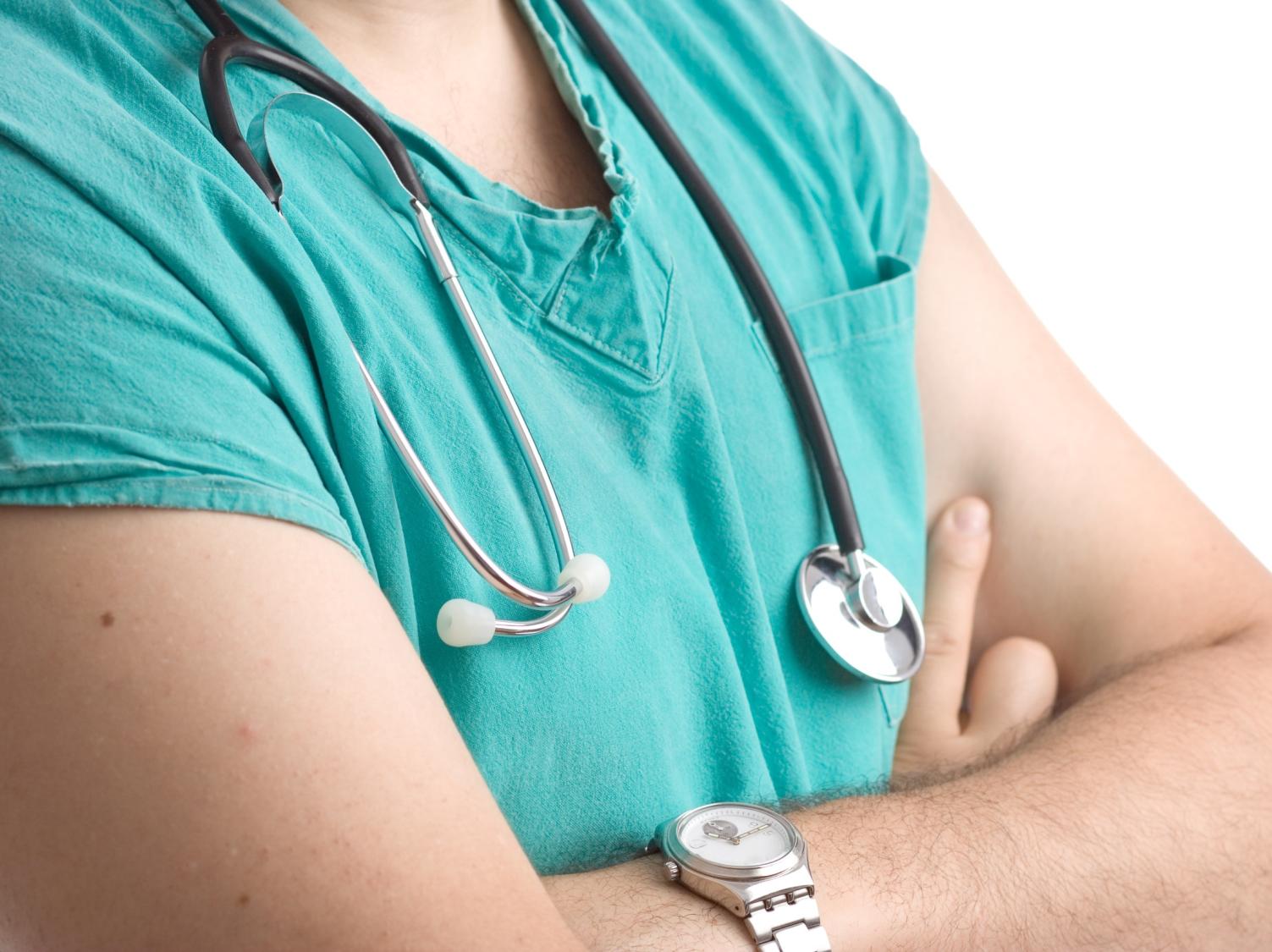 Министерство здравоохранения Российской Федерации
Самарский государственный медицинский университет 
Стратегический комитет Кластера
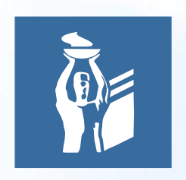 Роль медицинской науки и образования в развитии Кластера медицинских 
и фармацевтических технологий Самарской области
Докладчик:  Директор Института инновационного развития СамГМУ 
профессор А.В. Колсанов
Кластерная политика в развитии отечественной медицинской и фармацевтической промышленности
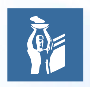 Источник: государственная программа Российской Федерации "Развитие фармацевтической и медицинской промышленности" на 2013 - 2020 годы
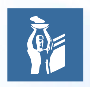 ФЦП "Развитие фармацевтической и медицинской промышленности Российской Федерации на период 
до 2020 года и дальнейшую перспективу"
Из Постановления Шестого Всероссийского съезда работников фармацевтической и медицинской промышленности (г. Москва, 26 марта 2014 г.): 
«В 2013 году объем медицинской продукции превысил  230 млрд. руб. (~ 190 млрд. руб. лекарственные средства и ~ 40 млрд. руб. медицинские изделия), однако темпы роста импорта медицинской продукции более чем в два раза превышают темпы роста её производства в России (в 2013 году по импорту закуплено лекарств на сумму 700 млрд. руб. или  77%  от общего объёма рынка, а медицинских изделий на сумму 220 млрд. руб. или 83,5% объёма рынка)».
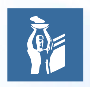 Общая характеристика участия субъектов Российской
Федерации в реализации Программы
( в осуществлении кластерной политики в развитии отечественной медицинской и фармацевтической промышленности
.
Предполагается, что на базе инновационных внедренческих центров  будут сформированы инновационные кластеры. При этом ключевая роль в их развитии в рамках реализации Программы отводится органам государственной власти субъектов Российской Федерации, которые на условиях государственно-частного партнерства должны обеспечить создание инфраструктуры (лабораторной, сервисной, информационной, венчурной), ориентированной на снижение издержек компаний по созданию новых лекарственных средств и медицинской техники, а также эффективно выстроить взаимоотношения глобальных и местных компаний фармацевтической и медицинской промышленности. В связи с этим субъектами Российской Федерации должны быть определены меры государственной поддержки регионального и муниципального уровней (льготы по региональным и местным налогам, региональные системы льгот и преференций, системы консультаций и услуг для предприятий - резидентов создаваемых кластеров).
Источник: государственная программа Российской Федерации "Развитие фармацевтической и медицинской промышленности" на 2013 - 2020 годы
Созание Кластера МедФармТехнологий
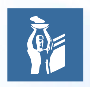 По инициативе СамГМУ создан инновационный территориальный кластер медицинских и фармацевтических технологий.
В настоящее время реально в деятельности Кластера участвуют более 45 организаций: 4 министерства, предприятия реального сектора экономики в области фармации, ИТ-медицины, биотехнологий, производства мед. изделий, оборонные предприятия, вузы; 
СамГМУ – якорная организация Кластера.
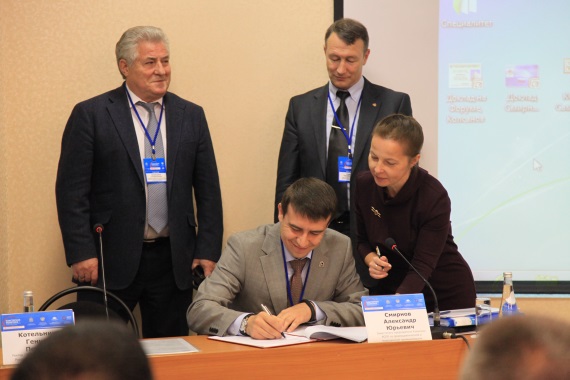 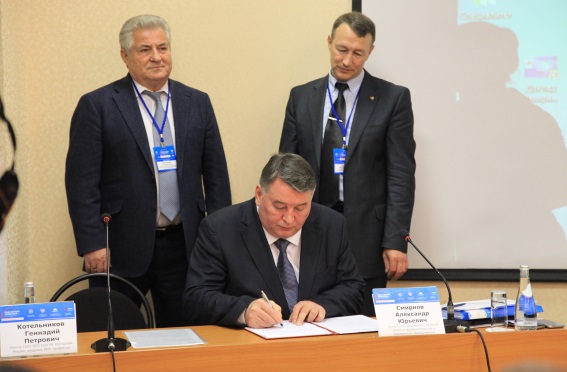 Цель Кластера - содействие развитию Кластера и организаций-участников для повышения конкурентоспособности экономики Самарской области, расширения географии присутствия Кластера и объемов сбыта на внутреннем и внешнем рынках.
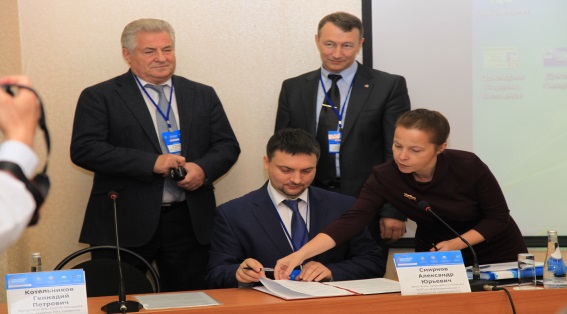 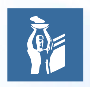 Принципиальная схема взаимодействия и сферы деятельности участников Кластера МедФармТехнологий
.
Организационно-методическая помощь и финансовое содействие по направлениям:
реализация инфраструктурных проектов и отдельных инновационных проектов;
укрепление материально-технической и технологической базы организаций кластера                (в т.ч. путем участия в государственных программах, конкурсах и грантах);
создание и выпуск продукции (от этапа НИОКР до внедрения продукции в индустриальный сектор и систему здравоохранения);
выведение продукции кластера на внутренние и внешние рынки;  имиджевая поддержка.
Внедрение согласованных с Минздравом СО разработок кластера (созданных медицинских технологий, медицинских изделий и оборудования, лекарственных средств) в  систему здравоохранения региона;
Инициация актуальных проектов и программ развития регионального здравоохранения перед учреждениями медицинской науки и образования и другими организациями кластера.
Генерация идей        (в т.ч. по инициативе предприятий реального сектора экономики);
Разработка продукта и технологий;
Обеспечение инжиниринга и выпуска опытных образцов (мелко-серийных партий);
Разработка медицинских технологий диагностики, лечения и профилактики;
Подготовка кадров по направлениям деятельности кластера.
ВЛАСТЬ
СИСТЕМА ЗДРАВО-ОХРАНЕНИЯ
НАУКА И ИННОВАЦИИ
КЛАСТЕР
БИЗНЕС
Участие в инициировании создания новых видов медицинской и фармацевтической продукции;
Вхождение в качестве индустриального партнера в инновационные проекты кластера;
Осуществление функций внедренческих площадок для разрабатываемых  медицинских и фармацевтических продуктов и технологий;
Участие в мероприятиях, проводимых по линии кластера, в т.ч. по содействию модернизации и диверсификации производства, организации государственно-частного партнерства, по выработке инициатив в разрабатываемые (внесение изменений в существующие) законодательные акты и подзаконные акты и др.
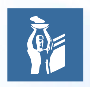 Задачи ФЦП «Развитие фармацевтической и медицинской промышленности Российской Федерации на период до 2020 года и дальнейшую перспективу» и задачи Кластера
Перспективные задачи организаций науки и образования в Кластере
Укрепление материально-технической базы основной научно-образовательной организации кластера – ГБОУ ВПО СамГМУ Минздрава России, и, в частности, 
дооснащение Центра прорывных исследований «Информационные технологии в медицине», вузовского производственного технопарка, Центра инновационного предпринимательства молодежи, Виртуальной клиники и других объектов инновационной инфраструктуры университета; 
развертывание  Опытно-экспериментального многопрофильного производства с вхождением в его структуру инжинирингового центра и контрольно-испытательной лаборатории.
Модернизация основных фондов предприятий, включая их реконструкцию и техническое перевооружение (замена устаревшей производственно-технологической базы, не соответствующей современным требованиям по производительности, надежности, дооснащение оборудованием для эффективного контроля качества производимой продукции); 
Эффективное организационное развитие кластера и реализация принятой Программы развития кластера, осуществление кооперации внутри кластера в области НИОКР и развитие механизмов коммерциализации технологий, поддержку сотрудничества между исследовательскими коллективами и предприятиями, внедрения продукции и медицинских технологий в систему здравоохранения региона.
Продвижение продукции кластера на внутренний и внешний рынки, включая формирование экспортных консорциумов участников кластера, совместные маркетинговые исследования и рекламные кампании/мероприятия, регистрацию и позиционирование продукции, выпускаемой участниками кластера, коллективных товарных марок, а также повышение имиджевой составляющей индустриального сектора  и сферы здравоохранения Самарской области (выставки, в т.ч. международные, представление в СМИ, организация сайта кластера). 
Повышение качества образовательных программ для подготовки специалистов для нужд отрасли и обеспечение участия в этой работе университетских научно-образовательных центров, центров прорывных исследований и научных исследовательских центров, в т.ч. по открытию новых кафедр и специальностей подготовки специалистов для региона по актуальному перечню направлений профессионального образования, охватывающих потребности фармацевтической и медицинской промышленности, системы здравоохранения.
Осуществление целевых инвестиций в развитие инновационной и инженерно-технологической инфраструктуры кластера, включая
создание на базе Технополиса «Гагарин-Центр» Научно-производственного центра гибкой электроники и микроэлектроники мирового уровня для проведения НИОКР и мелкосерийного производства для высокотехнологичных отраслей медицинской и фармацевтической промышленности и смежных отраслях, 
организацию Центра доклинических исследований медицинских препаратов и изделий медицинского назначения;
Создание международной биотехнологической лаборатории по выращиванию органов и тканей совместно со СГАУ и в партнерстве с Клиникой сердечно-сосудистой хирургии в Дюссельдорфском университете (Германия); 
развертывание биомедицинского направления на базе самарского наноцентра.
Научно- инновационная деятельность 
в рамках кластера
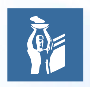 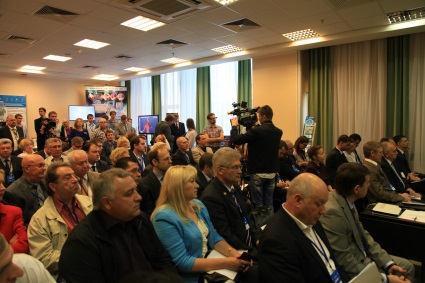 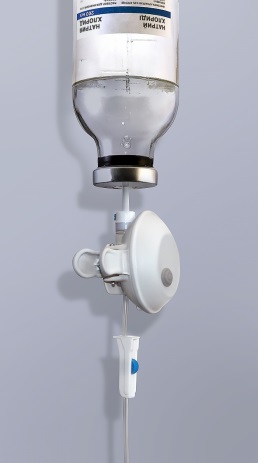 Создан инновационный территориальный кластер медицинских и фармацевтических технологий Самарской области (СамГМУ – ядро кластера), в числе подписантов соглашения        – 30 организаций области из числа профильных министерств и ведомств, предприятий медицинской и фармацевтической промышленности, организации науки и образования.
На 12 инновационных проектов подготовлена проектно-конструкторская документация, сделаны опытные и предсерийные образцы, ведется подготовка к серийному производству.
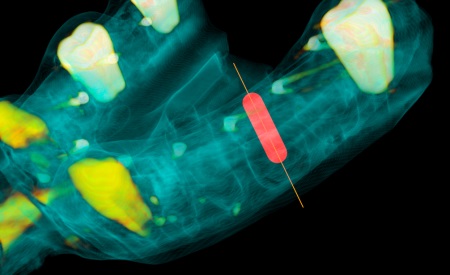 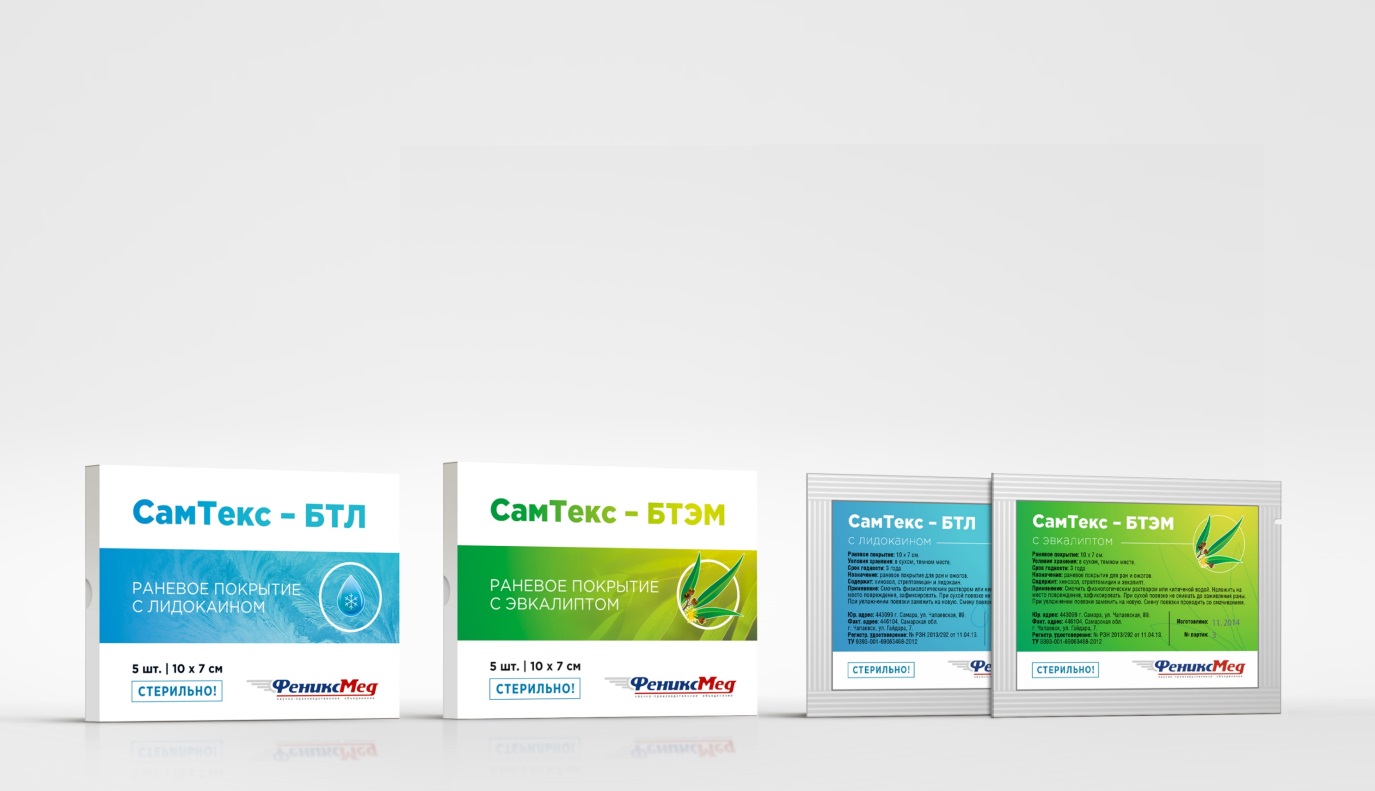 СамГМУ тесно взаимодействует в научно-технической сфере с 20 предприятиями Самарской области, в т.ч. 10 - в сфере ИТ-Медицины. Совместно выполняется более 20 уникальных инновационных проектов.
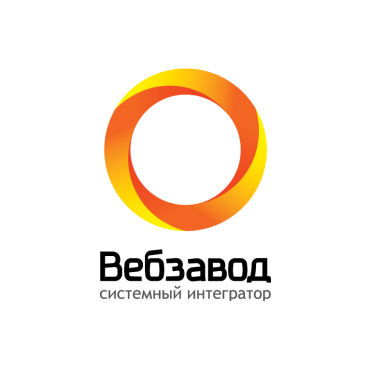 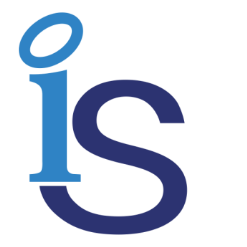 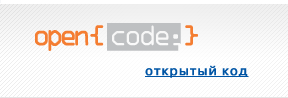 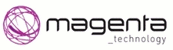 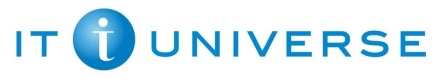 Результаты инновационной деятельности СамГМУ 
за 2014 год
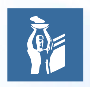 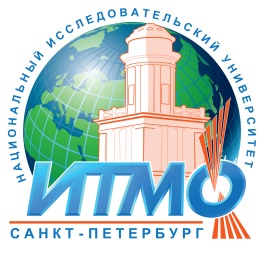 Наращивается научно-техническое сотрудничество университета с производственными предприятиями Ростеха, концерна Вега, Элетроном, Инеум (всего около 15 российских предприятий); а также  с ведущими российскими вузами (МГУ, МГТУ им. Баумана, ЛЭТИ, Университет ИТМО).
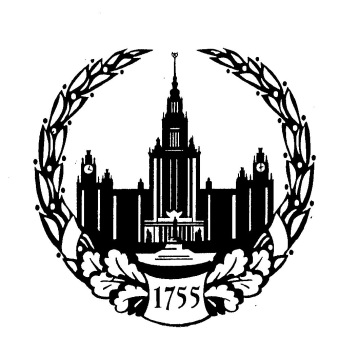 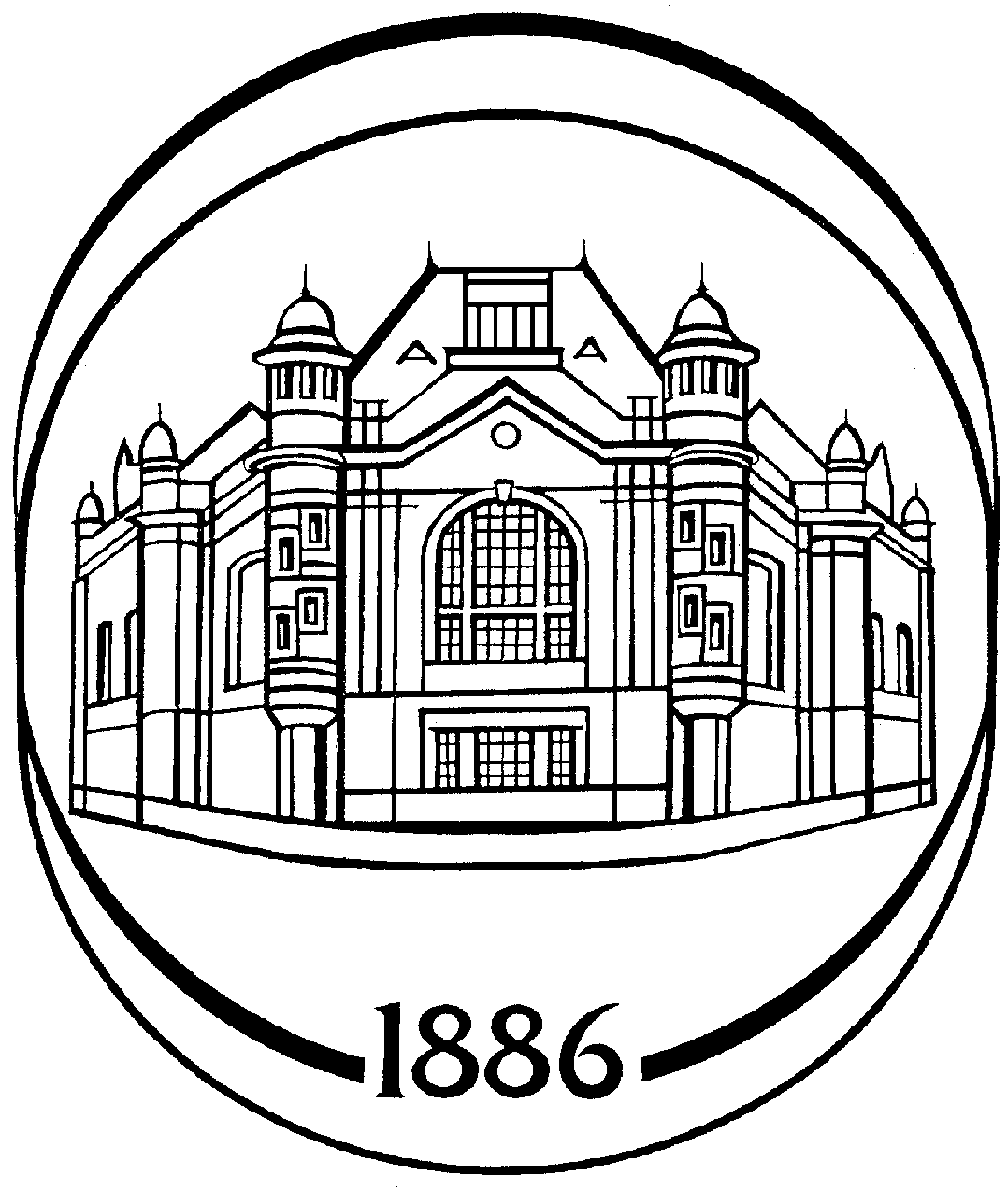 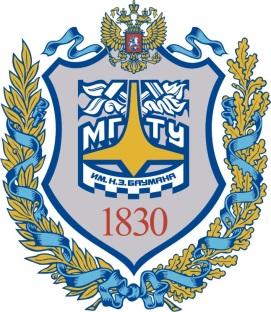 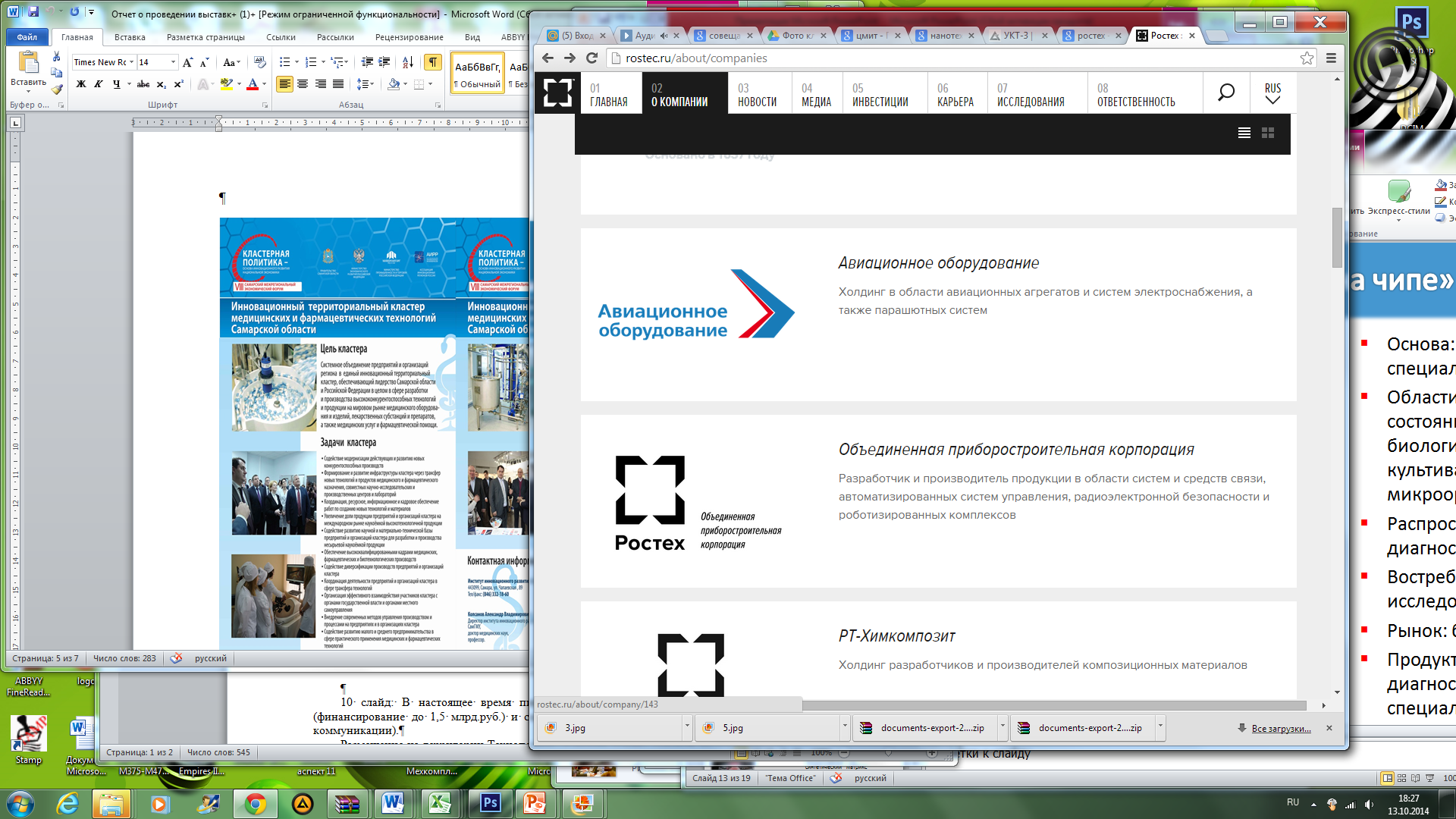 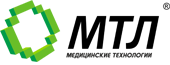 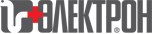 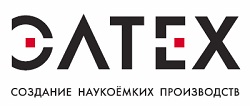 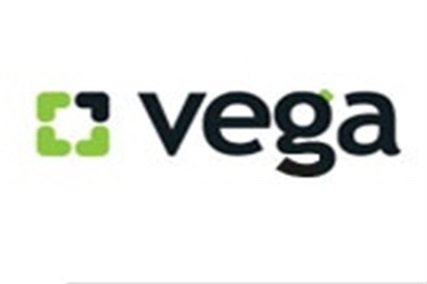 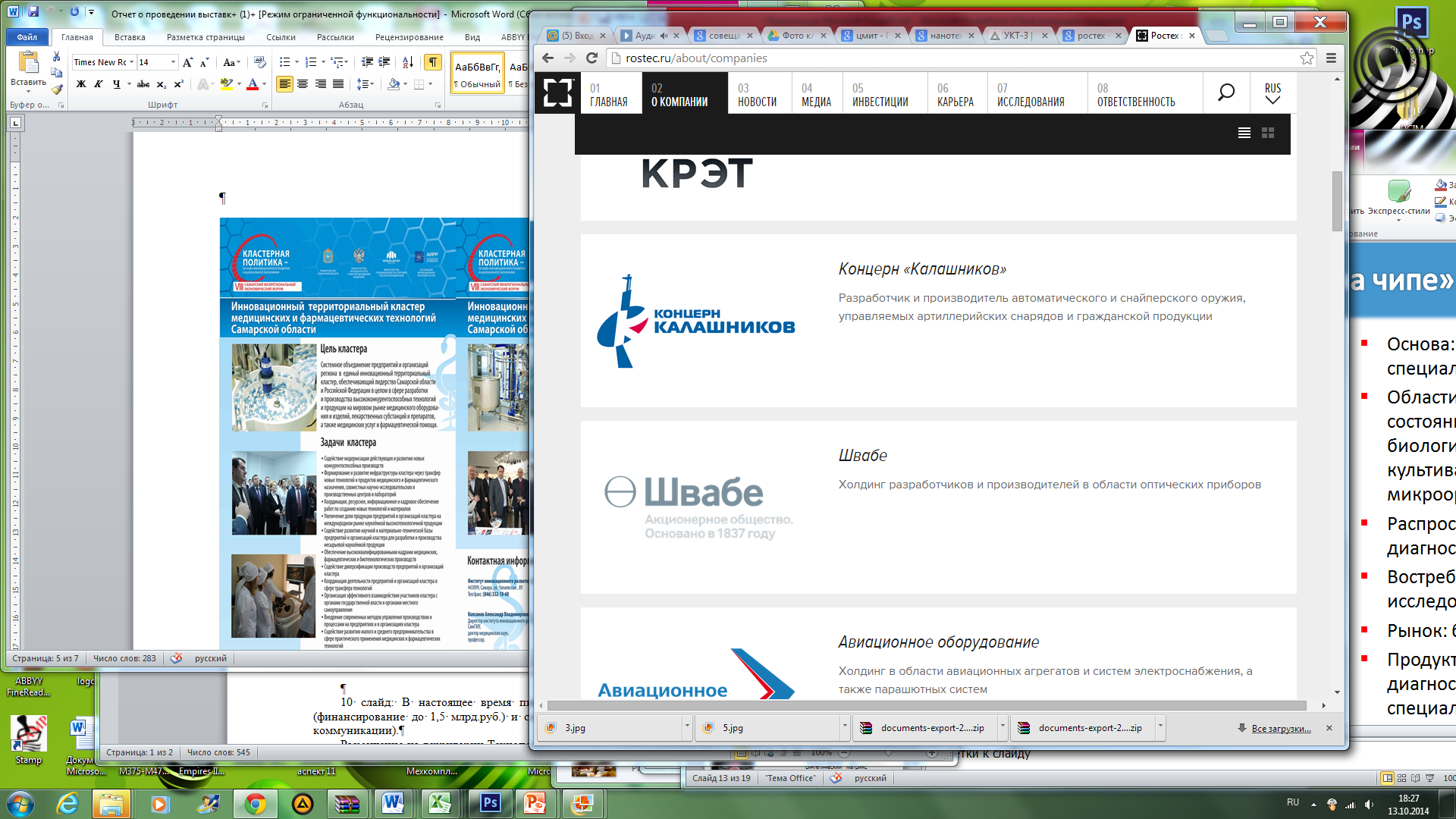 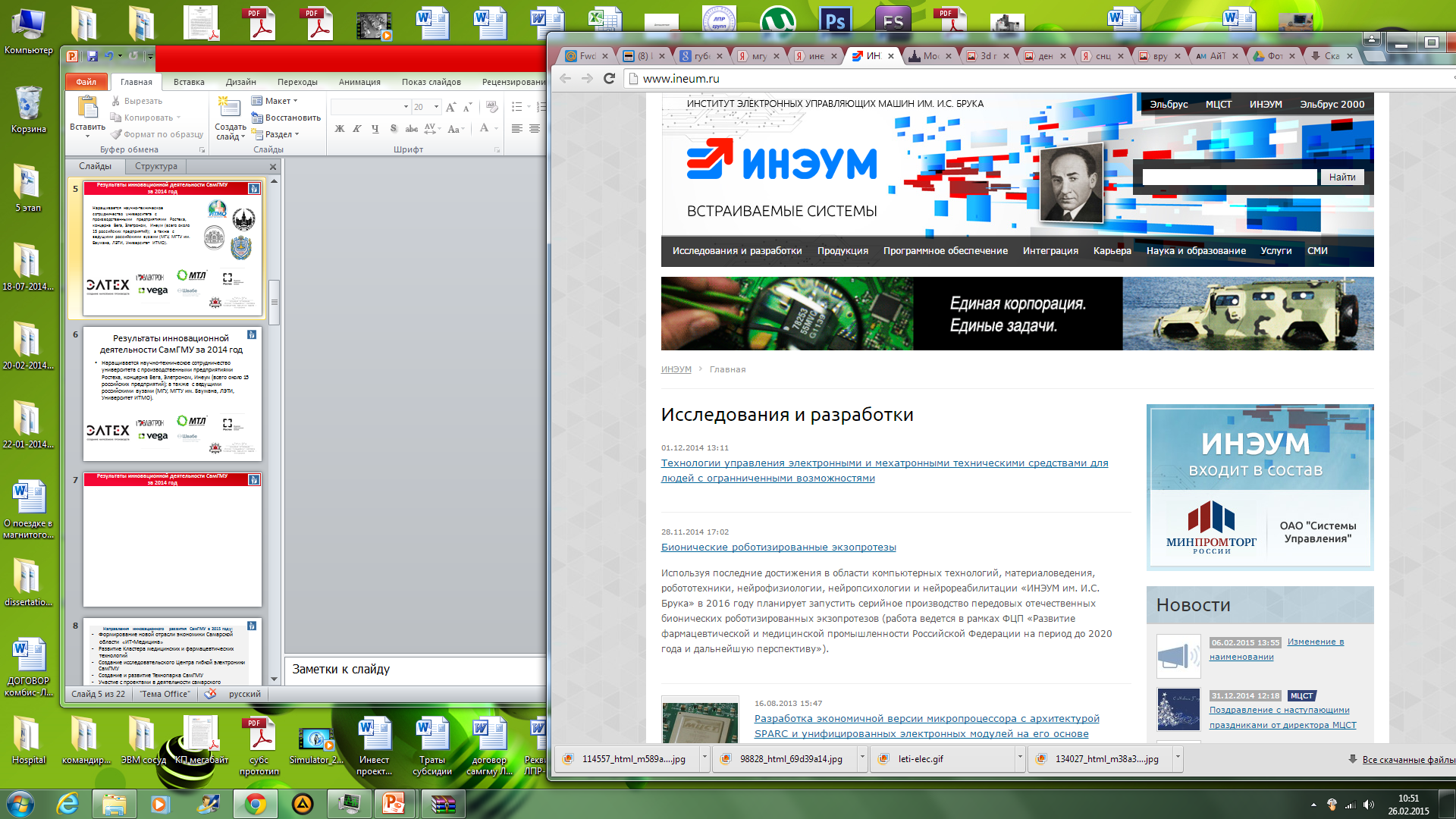 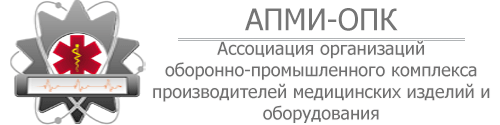 Направления инновационного развития СамГМУ 
в 2015 году:
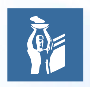 Формирование новой отрасли экономики Самарской 
     области  «ИТ-Медицина»
Развитие Кластера медицинских и фармацевтических      
     технологий
Создание исследовательского Центра гибкой электроники СамГМУ
Создание и развитие Технопарка СамГМУ
Участие с проектами в деятельности самарского наноцентра
Создание международной биотехнологической лаборатории по выращиванию органов и тканей совместно со СГАУ
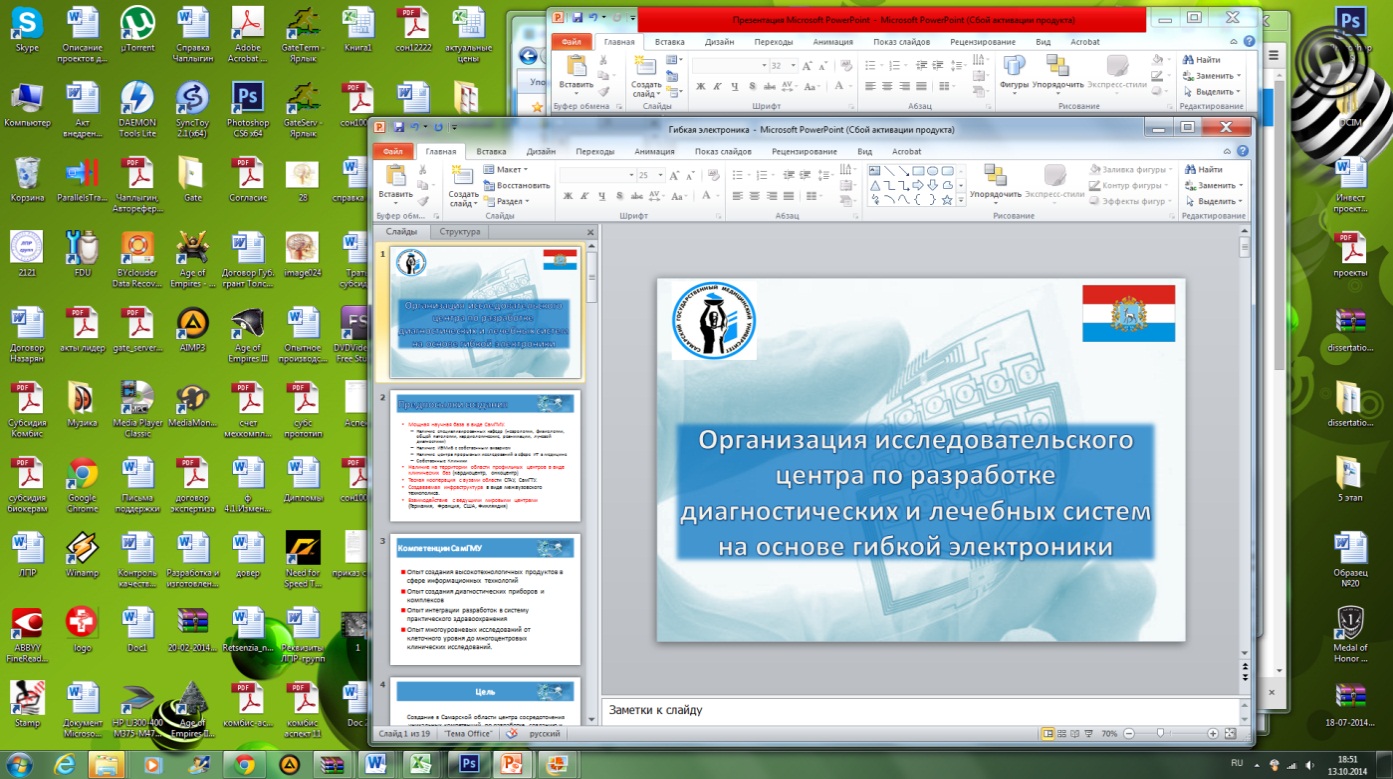 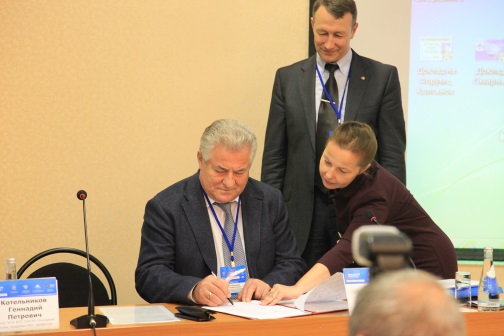 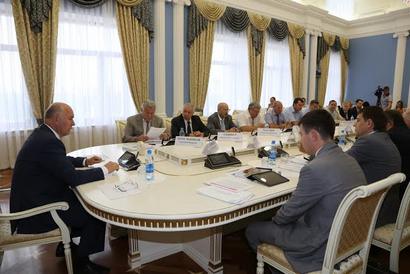 Перспективы инновационной деятельности 
на 2015 год:
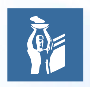 Развитие новой отрасли экономики ИТ-Медицины
08.08.2013г. – По инициативе СамГМУ состоялось совещание у Губернатора Самарской области Н.И. Меркушкина по вопросу формирования новой отрасли экономики Самарской области  «ИТ-Медицина»  
Разработан и реализуется План мероприятий («Дорожная карта») по поддержке «IT-Медицина» в Самарском регионе;
выигран федеральный конкурс Минобрнауки РФ и Минкомсвязи РФ и создан на базе университета ЦПИ «ИТ-Медицина»;
Завершены ремонтно-строительные работы под размещение Центра прорывных исследований (Чапаевская, 227), в ближайший месяц завершится его оснащение и запланировано открытие.
По тематике ИТ-Медицина реализуются 12 инновационных проектов мирового и российского уровня
Результаты проектов Минпромторга РФ «Автоплан» и «Анатомия» (выполняются на базе ЦПИ «ИТ-Медицина») успешно апробированы и внедрены в Клиники СамГМУ, идет подготовка к внедрению в другие ЛПУ Самарской области.
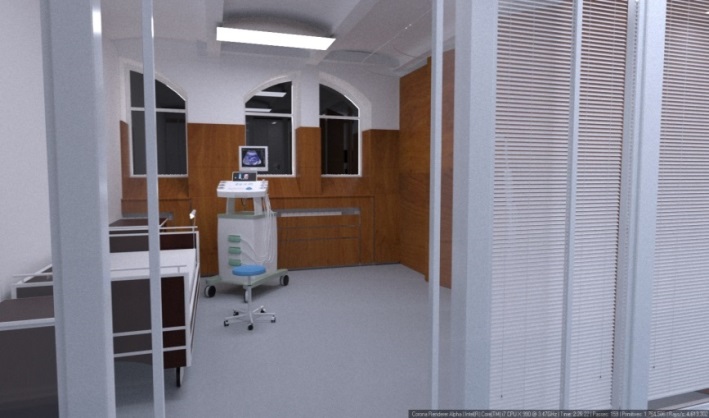 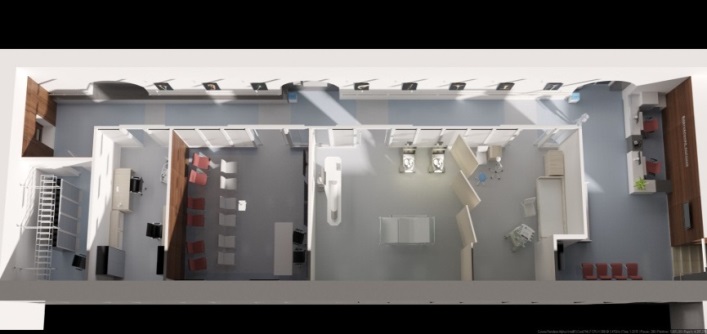 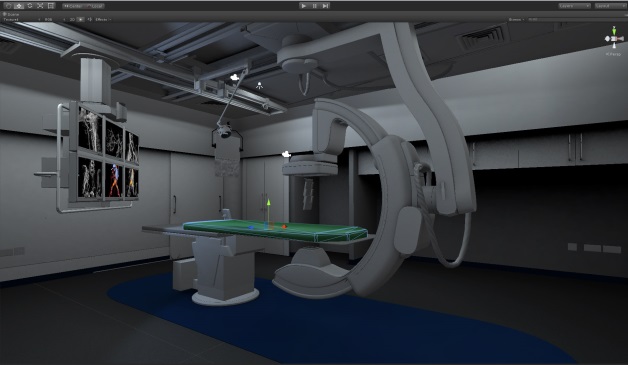 Инновационные проекты СамГМУ в области ИТ-Медицина
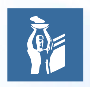 Проект «2D-виртуальный хирург»
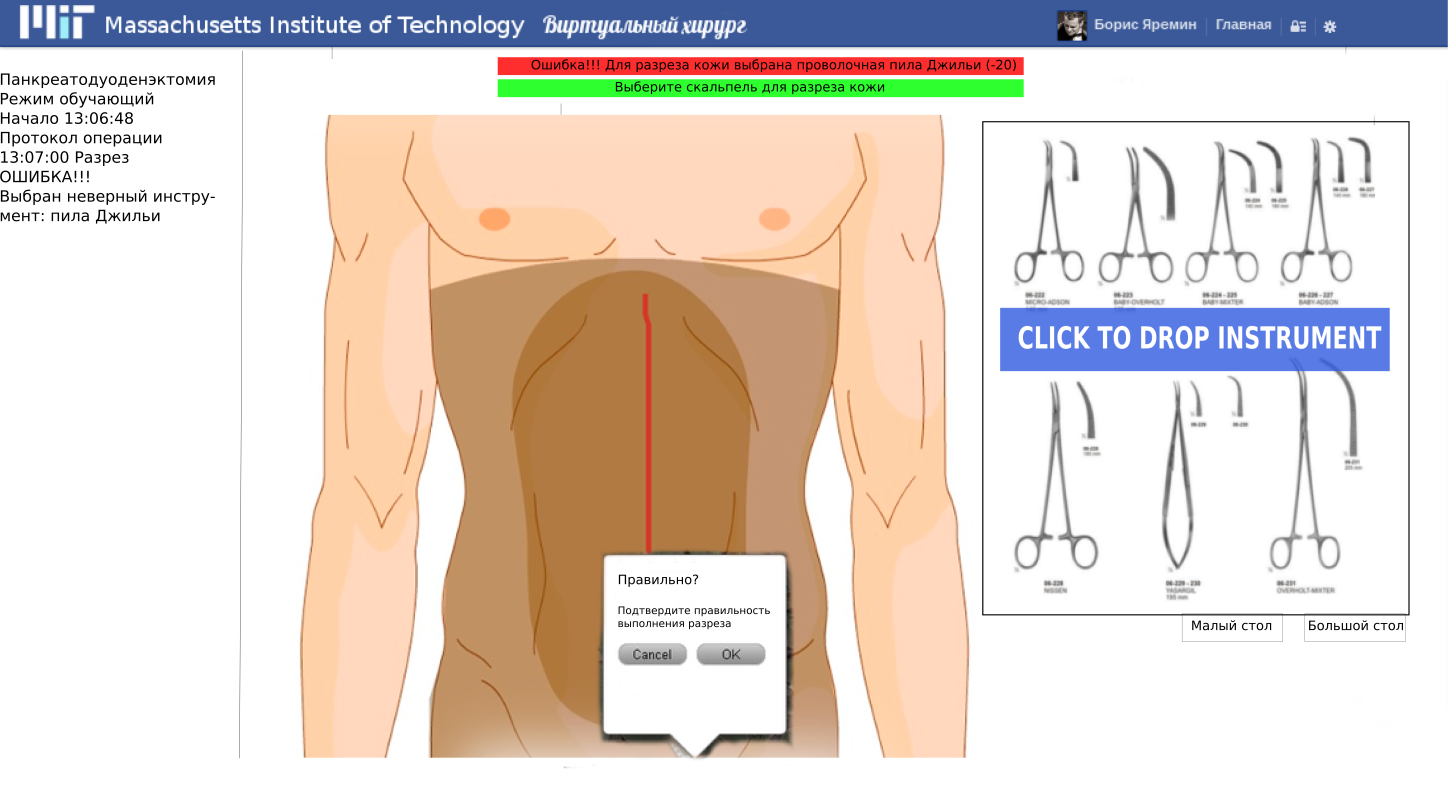 Компьютерная система для обучения последовательности этапов при выполнении хирургических вмешательств
3D-анатомический атлас «InBody»
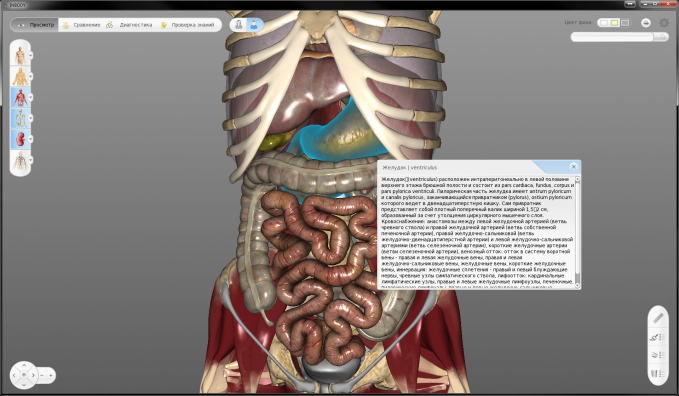 Высокодетализированный атлас, позволяющий в интерактивном режиме работать с трехмерными моделями органов в норме и патологии
Виртуальный анатомический стол
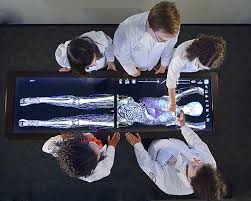 Стол с сенсорным экраном, позволяющий работать с моделями при помощи рук. Реализована возможность препаровки (построение  Пироговских срезов, послойное рассечение тканей), текстовое наполнение
Инновационные проекты СамГМУ в области ИТ-Медицина
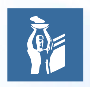 АПК «3D - Виртуальный хирург»
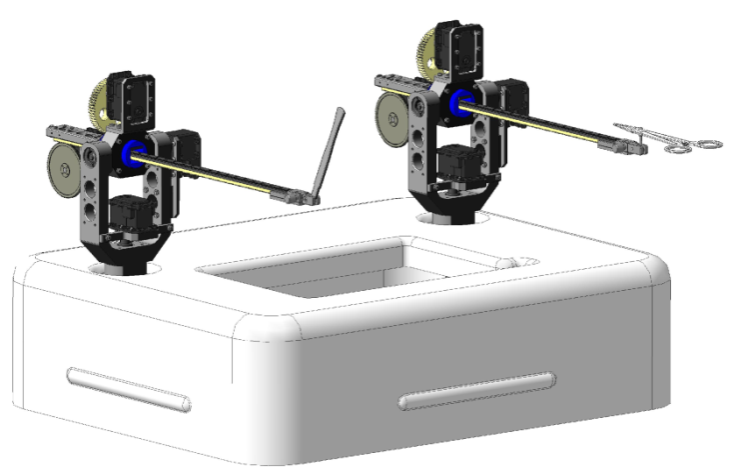 Симуляторы
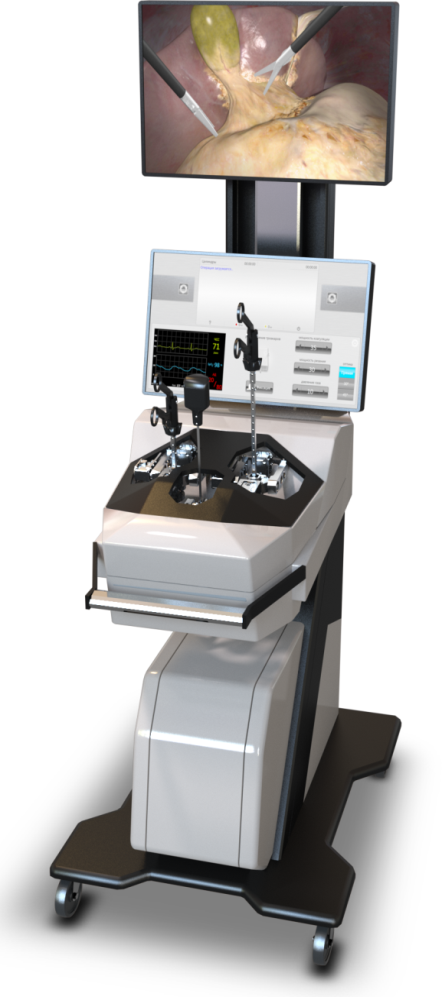 Эндоскопической хирургии. Для освоения базовых навыков, техники холецистэктомии, операций при грыжах
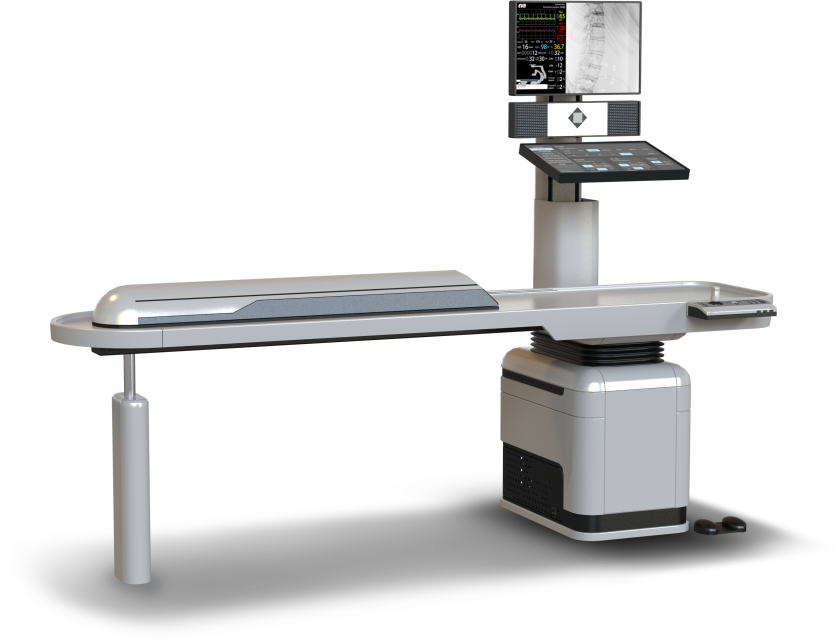 Эндоваскулярной хирургии. Для врачей-эндоваскулярных хирургов – для освоения сложных навыков, решения клинических задач
Хирургии с открытым операционным полем. Для студентов медицинских вузов, интернов и ординаторов, средних медицинских учебных заведений
Инновационные проекты СамГМУ в области ИТ-Медицина
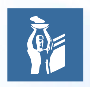 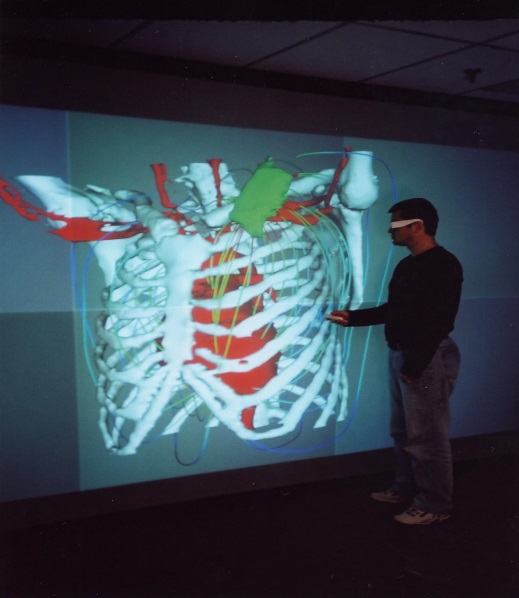 Проект «Автоплан»
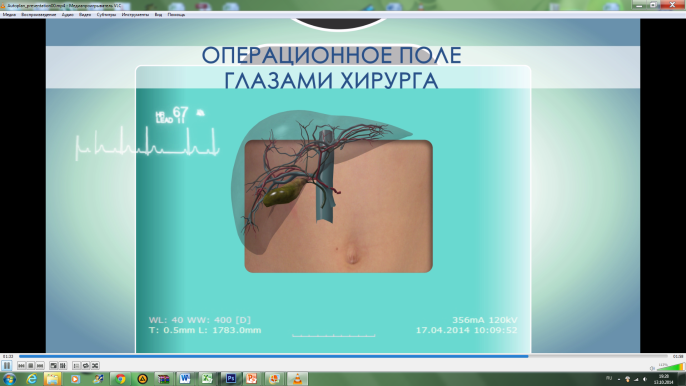 Система автоматического планирования и контроля правильности выполнения операции. Во время операции позволяет в автоматическом режиме получать данные о текущем анатомическом состоянии органа.
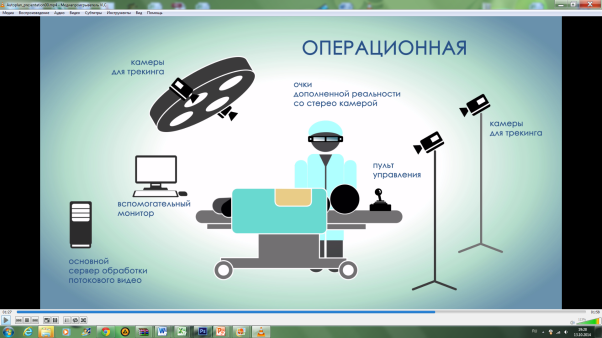 Проект «Анатомия»
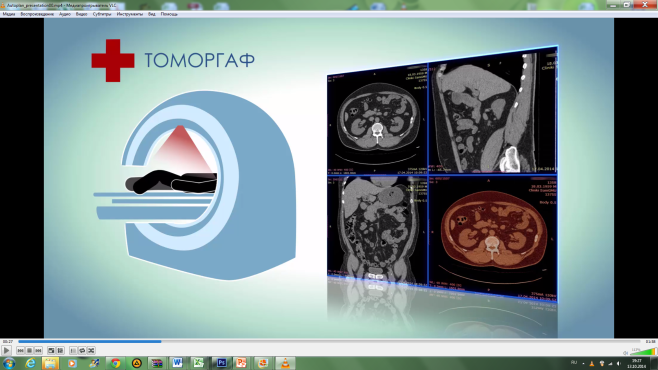 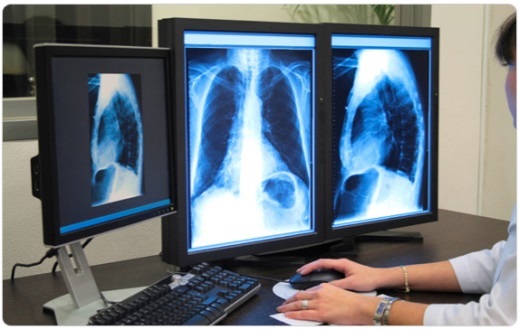 PACS\RIS система для автоматической обработки, анализа и хранения рентгенологических изображений. Разработанные алгоритмы позволяют получить сегментацию на уровне Siemens, Philips, GE
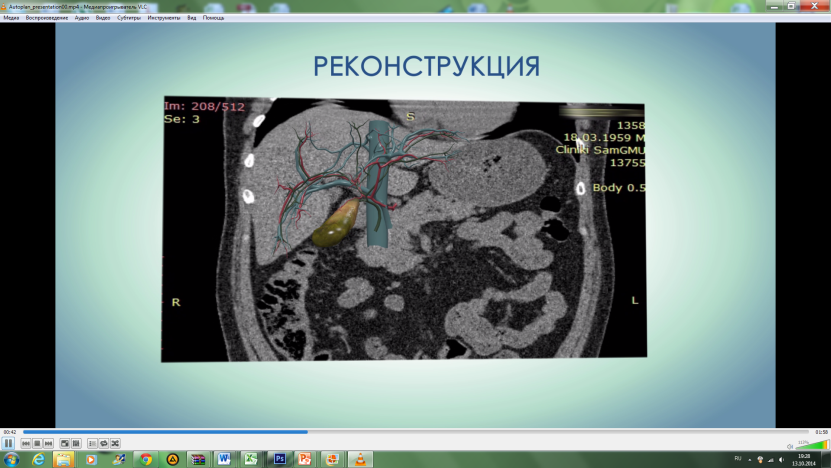 Инновационные проекты СамГМУ в области ИТ-Медицина
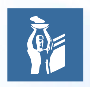 Тренажер открытой хирургии
Система поддержки принятия решений
Роботизированная система, позволяющая имитировать выполнение открытых хирургических вмешательств .  Реализация обратной тактильной связи. Обучаемый получает информацию в трехмерном режиме.
Производится комплексная оценка состояния сердечно-сосудистой системы при помощи выявления факторов риска . Обсчет производится с использованием технологий высокопроизводительных вычислений
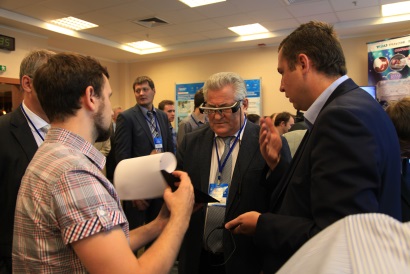 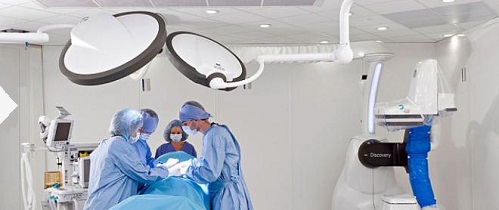 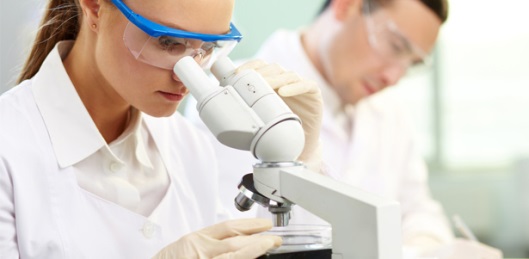 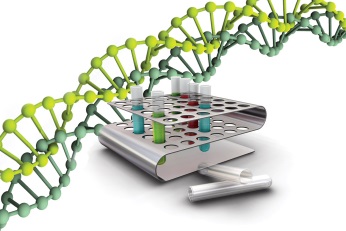 Нейроинтерфейс 
«Мозг-Компьютер»
Система трекинга стоматологических инструментов
Позволяет в реальном времени воспроизводить отношение инструмента к челюсти и выводить подсказки по манипуляции
При помощи ЭЭГ производится анализ паттернов, ответственных за движение при помощи компьютерной обработки сигнала. В последующем передача на внешний протез для повторения движения.
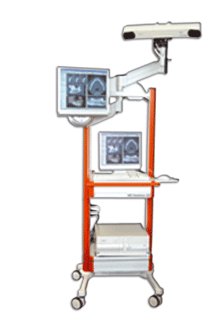 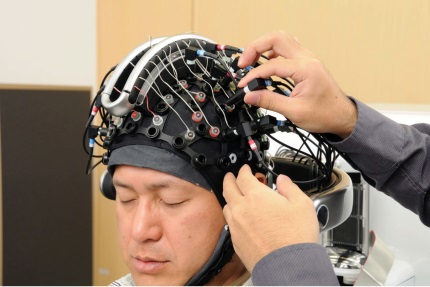 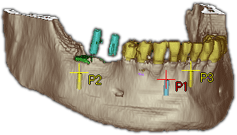 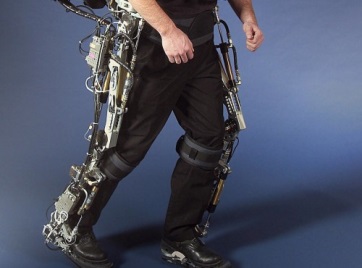 Перспективы инновационной деятельности 
на 2015 год:
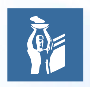 Задачи по развитию Кластера
Совместно с министерством экономического развития, инвестиций и торговли Самарской области готовится заявка на финансирование Кластера в Минэкономразвития РФ;
Разработана Дорожная карта по поддержке участников внутри Кластера, а затем на внутреннем российском и зарубежном рынках
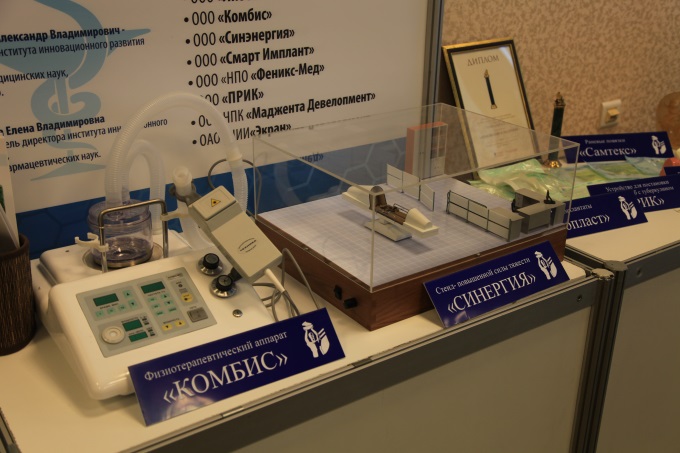 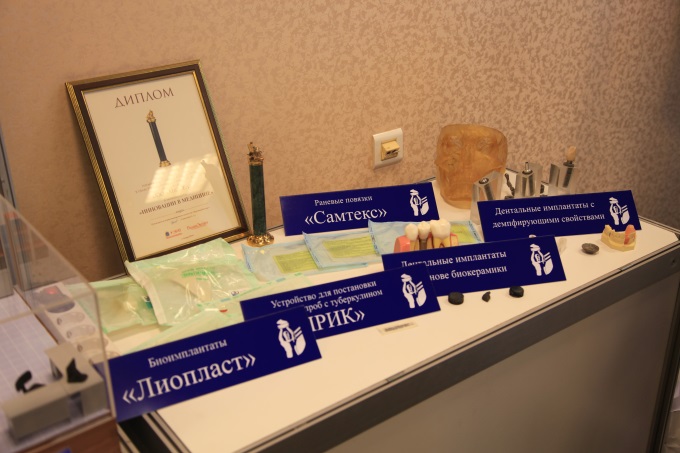 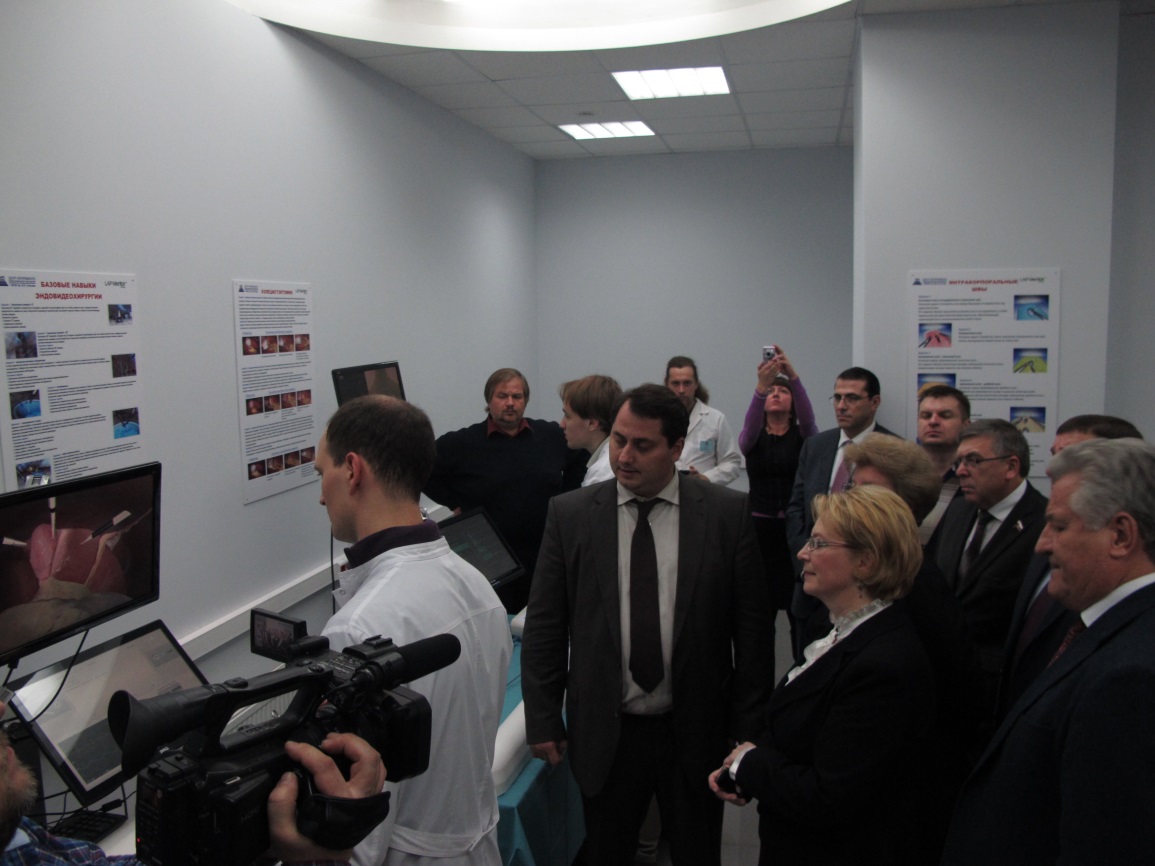 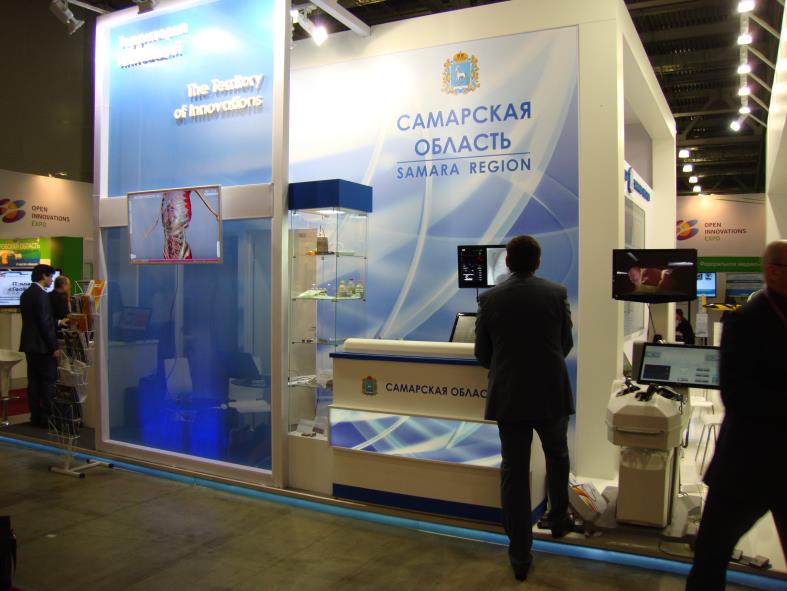 Перспективы инновационной деятельности 
на 2015 год:
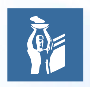 Создание исследовательского Центра гибкой электроники  СамГМУ
Технологии замещения утраченных функций сенсорных органов.
Технологии создания диагностических эндо- и экзодатчиков, биочипов
Технологии «Лаборатория на чипе»
Технологии создания имплантируемых лечебных систем.
Технологии создания переходных систем (комбинация электроники и биологической ткани в одном интерфейсе)
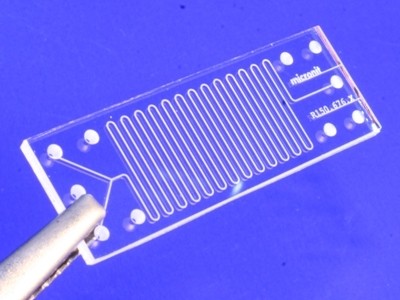 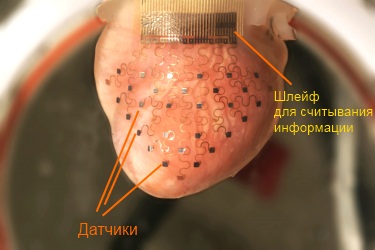 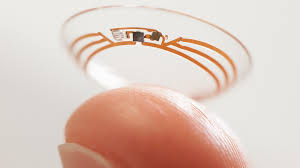 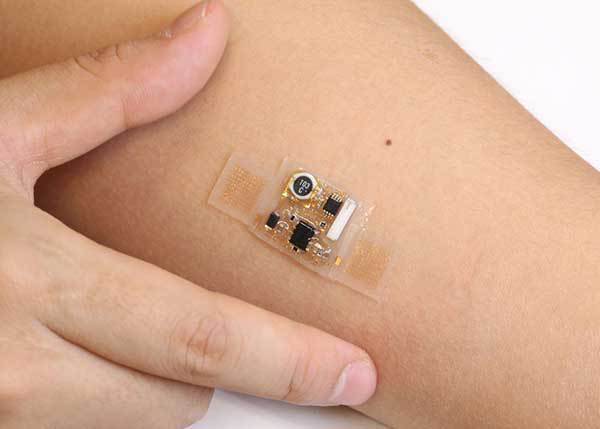 Перспективы инновационной деятельности 
на 2015 год:
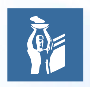 Создание исследовательского Центра гибкой электроники  СамГМУ
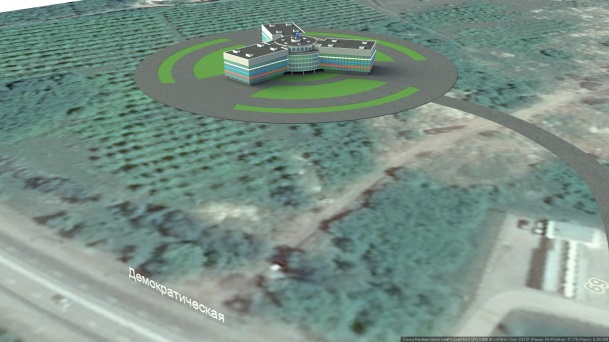 - В рамках деловой поездки были посещены и изучены ведущие европейские Центры гибкой электроники и микроэлектроники (CSEM, VTT, ihp, Fraunhofer IBMT, Fraunhofer CSMT); подписаны соглашения о сотрудничестве, о передаче технологий, помощи в подготовке заявки.
- Подготовлена заявка на конкурс Минпромторга РФ (финансирование до 2 млрд.руб.) и софинансирование региона (земельный участок, коммуникации).
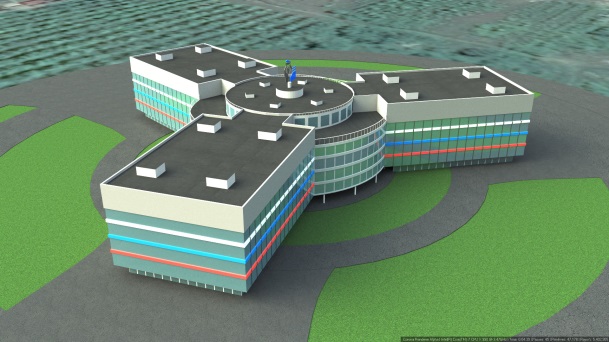 Размещение Центра на территории Технополиса «Гагарин Центр»
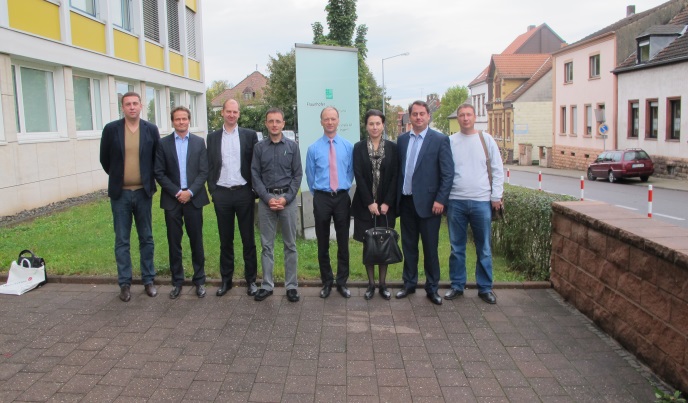 Перспективы инновационной деятельности 
на 2015 год:
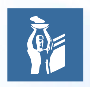 Участие СамГМУ в Наноцентре
29 сентября 2014 года Самарская область выиграла конкурс в Роснано на создание Самарского наноцентра; 
Общий бюджет финансирования Наноцентра, начиная с 2015 года, более 1,0 млрд.руб.
Примерно 1/3 научных проектов Наноцентра – это проекты СамГМУ
В настоящее время на инвестиционный комитет самарского наноцентра подготовлены 2 проекта: организация серийного производства медицинских эндопротезов и имплантов совместно с французской компанией Меникс и организация серийного производства медицинских изделий из «металлорезины»
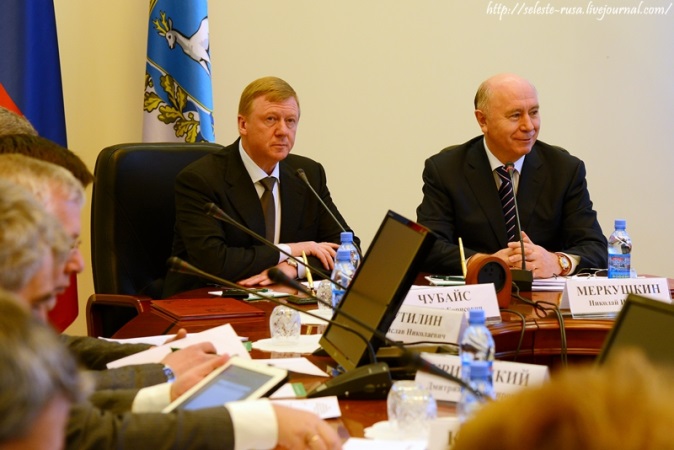 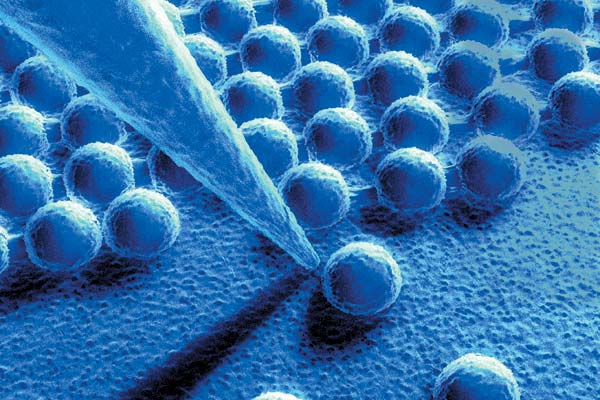 Перспективы инновационной деятельности 
на 2015 год:
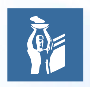 Развитие Центра молодежного инновационного  творчества
СамГМУ отобран в качестве 3 площадок по созданию ЦМИТ (в том числе СГАУ, СГТУ) для подготовки талантливой молодежи, начиная со школьников, студентов и заканчивая молодыми преподавателями. 
Основными направления: 
ИТ-Медицина 
Робототехника
Аддитивные технологии
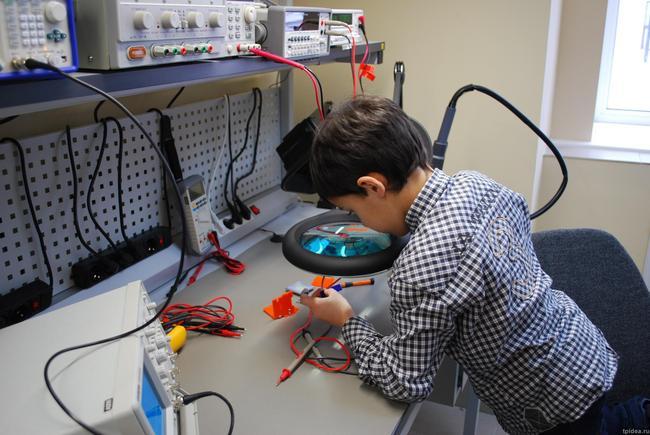 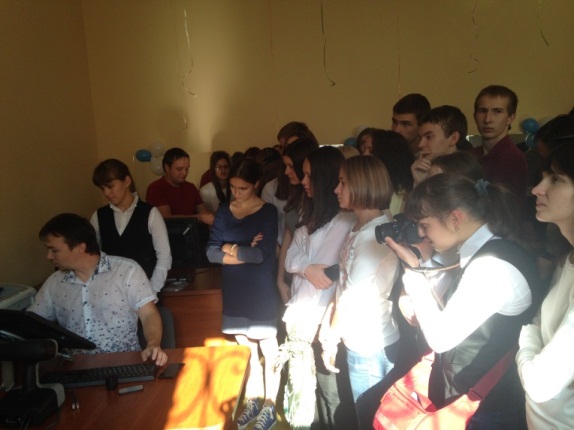 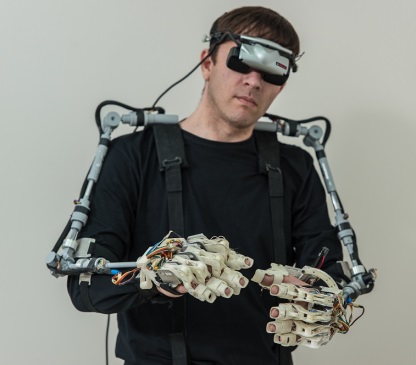 Перспективы инновационной деятельности 
на 2015 год:
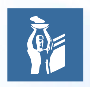 Создание и развитие Технопарка СамГМУ
Выделена площадь около 300 кв.м. (Арцыбушевская, 171)
Завершаются косметические ремонтно-строительные работы и оснащение (запланировано открытие через месяц)
3 отдела: отдел проектирования и моделирования, отдел электронных компонентов, производственный отдел
Также на его площадке располагаются ЦМИТ, НОЦ Аддитивные технологии, НОЦ Новые материалы, малые серийные производства МИПов СамГМУ
Участие в грантах, разработка и создание инновационных медицинских изделий СамГМУ, выполнение хоздоговорных работ  для сторонних организаций, мелкосерийное производство изделий и др.
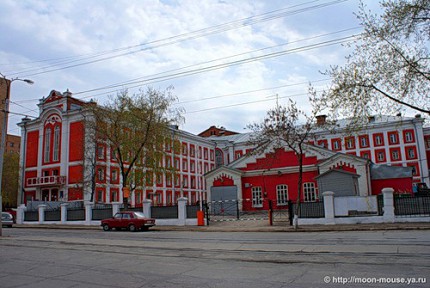 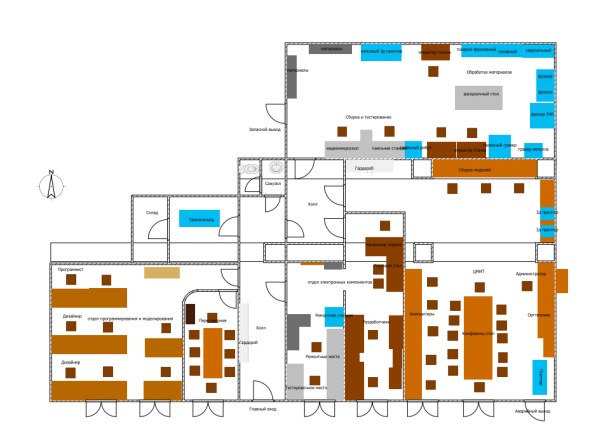 Перспективы инновационной деятельности 
на 2015 год:
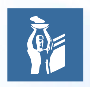 Создание биотехнологической лаборатории
Создание международной биотехнологической лаборатории по выращиванию тканей и органов (клапаны сердца, крупные сосуды, миокард, гиалиновый хрящ) совместно со СГАУ 
Руководитель лаборатории – профессор Артур Лихтенберг, директор клиники кардиохирургии Дюссельдофского университета (Германия), один из ведущих ученых мира по выращиванию тканей.
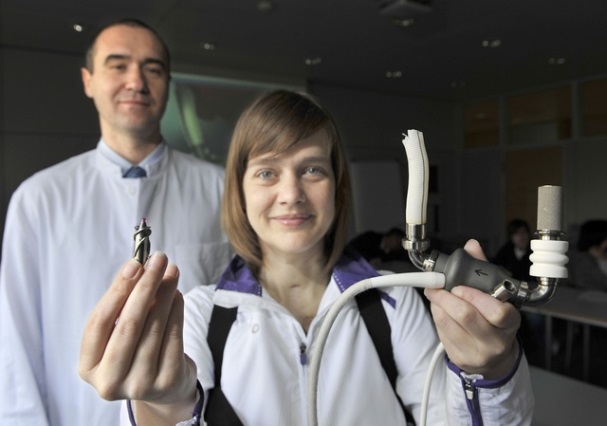 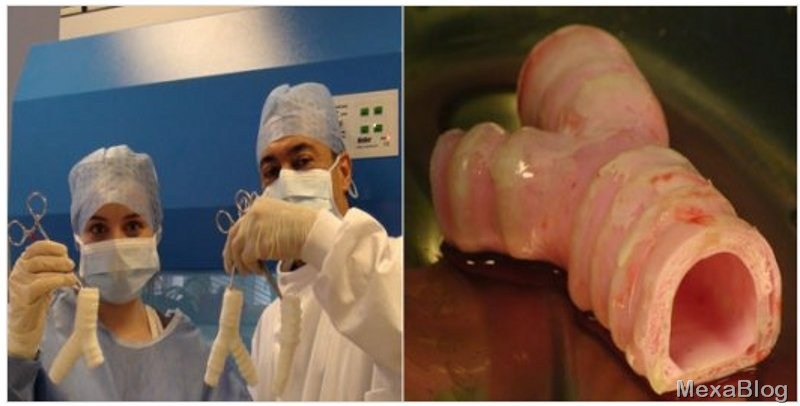 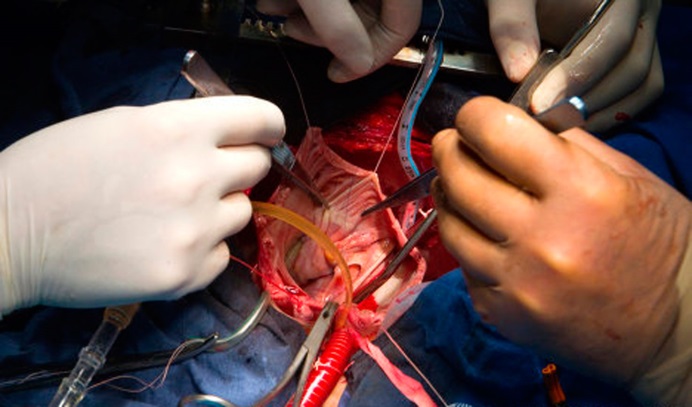 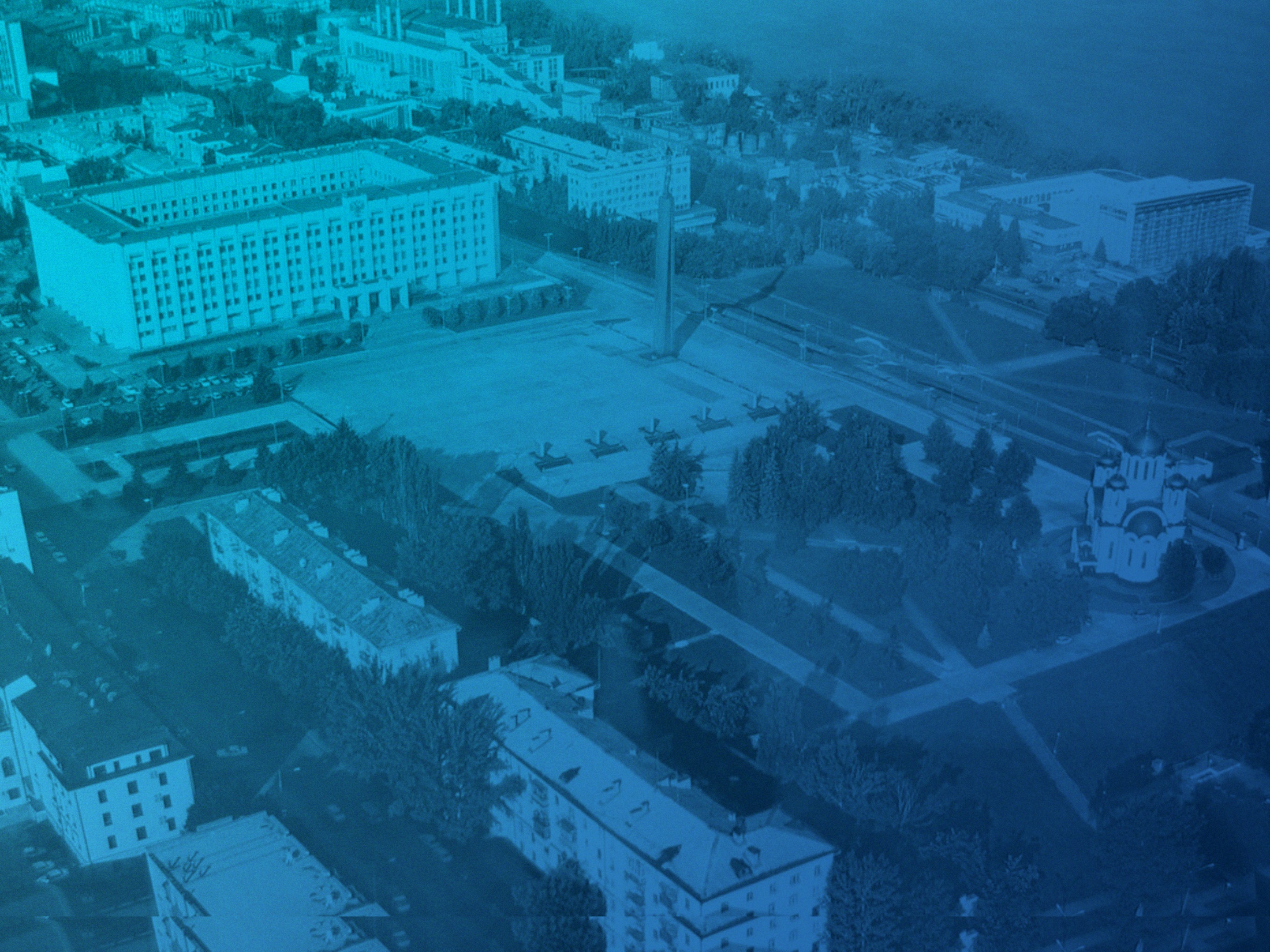 Благодарю за внимание !